ООО «Стройсервис»Тема: «Опыт применения ПБВ при устройстве покрытия эстакадной части мостового перехода на о. Русский через пролив Босфор Восточный
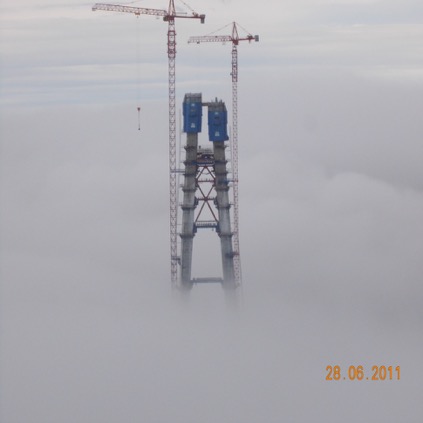 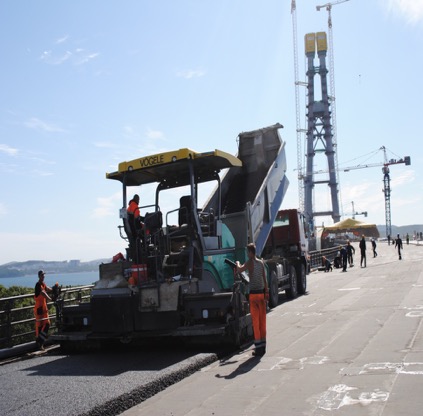 Конструкция покрытия эстакадной части мостового перехода
Общий вид эстакады
Конструкция покрытия
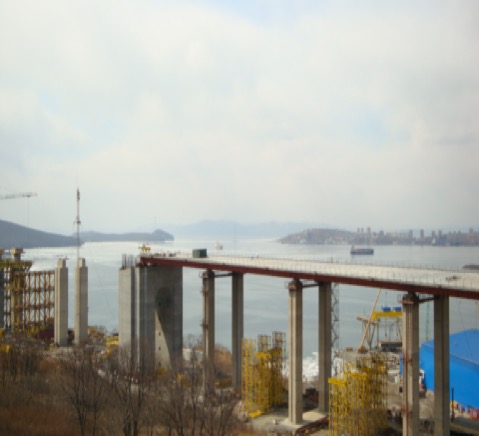 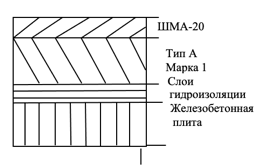 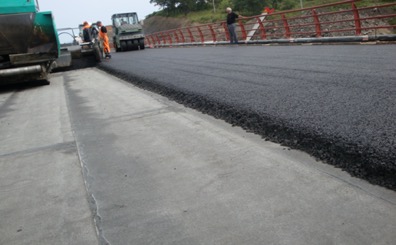 Производственные составы полимерасфальтобетонных смесей
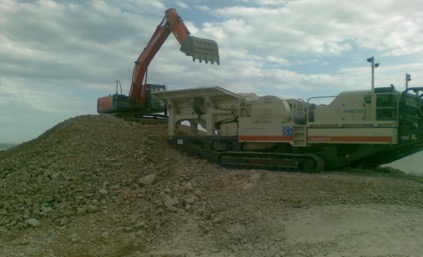 Производство полимерасфальтобетонных смесей
Асфальтосмесительная установка ALMIX модель TP 3000/200
Узел дозирования стабилизирующей добавки
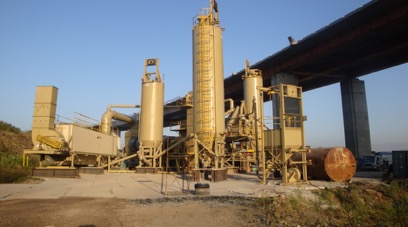 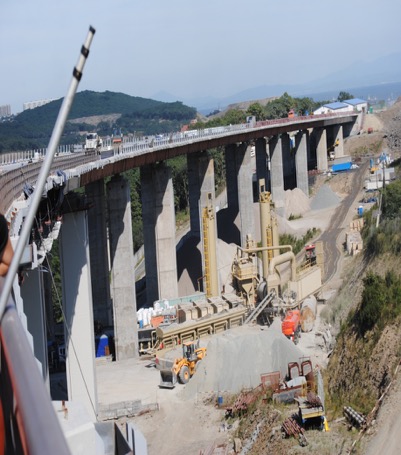 Погрузка полимерасфальтобетонной смеси
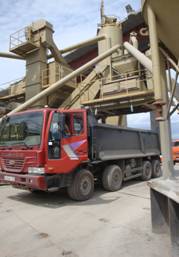 Технология применения полимерно-битумного вяжущего марки ПБВ 60
Складирование ПБВ
Подготовка контейнеров к разогреву
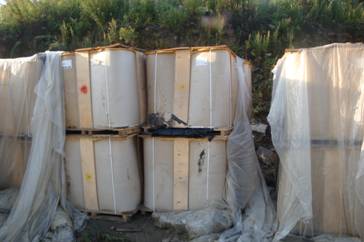 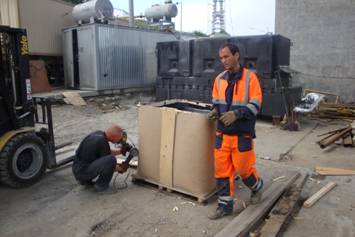 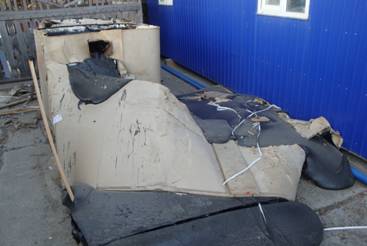 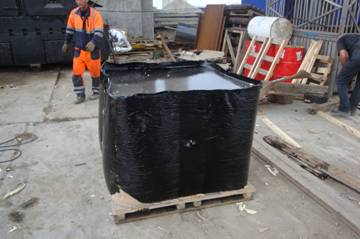 Физико-механические показатели полимерно-битумного вяжущего
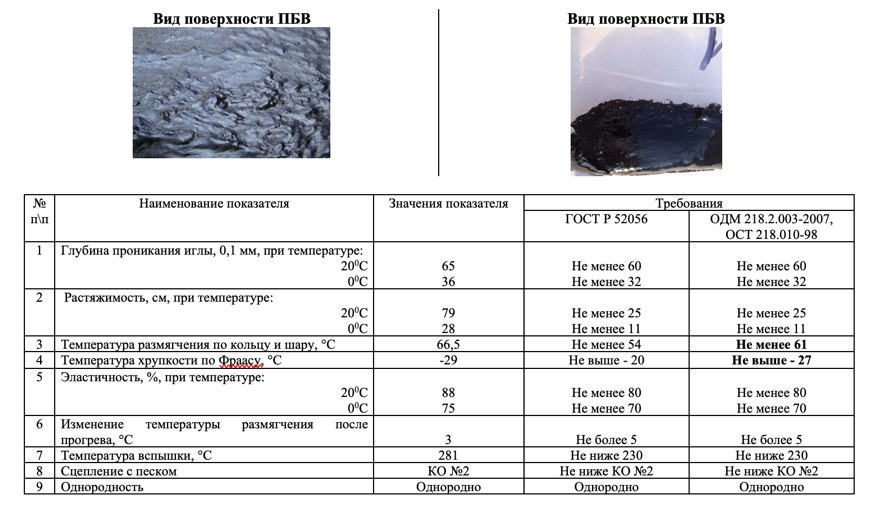 Технология применения полимерно-битумного вяжущего марки ПБВ 60
Узел разогрева ПБВ
Загрузка ПБВ
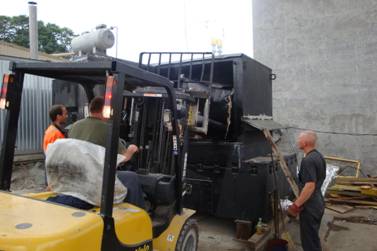 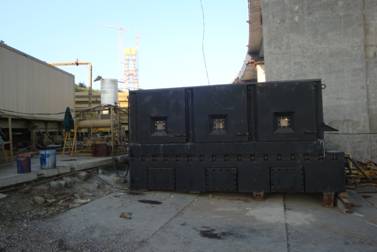 Узел разогрева термального масла
Камера разогрева
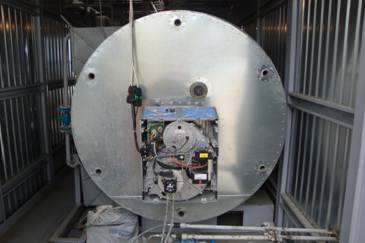 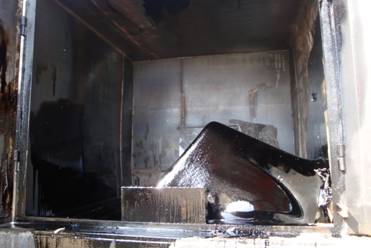 Технология устройства полимерасфальтобетонных слоев покрытия
Уплотнение полимерасфальтобетонных слоев
Устройство полимерасфальтобетонных слоев
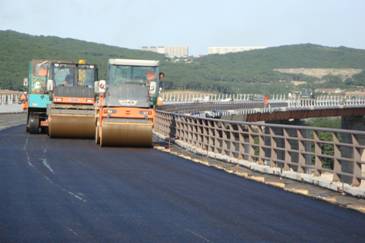 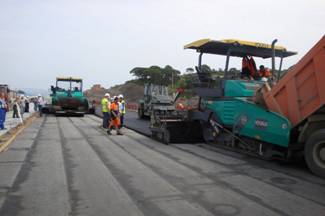 Контроль температурных режимов при устройстве полимерасфальтобетонных слоев
Контроль температурных режимов при уплотнении полимерасфальтобетонных слоев
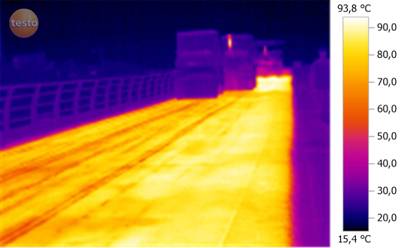 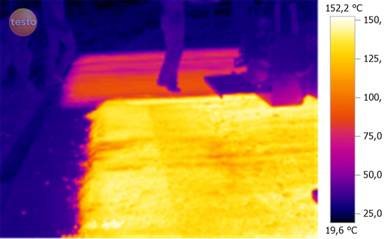 Физико-механические покзатели полимерасфальтобетонных смесей
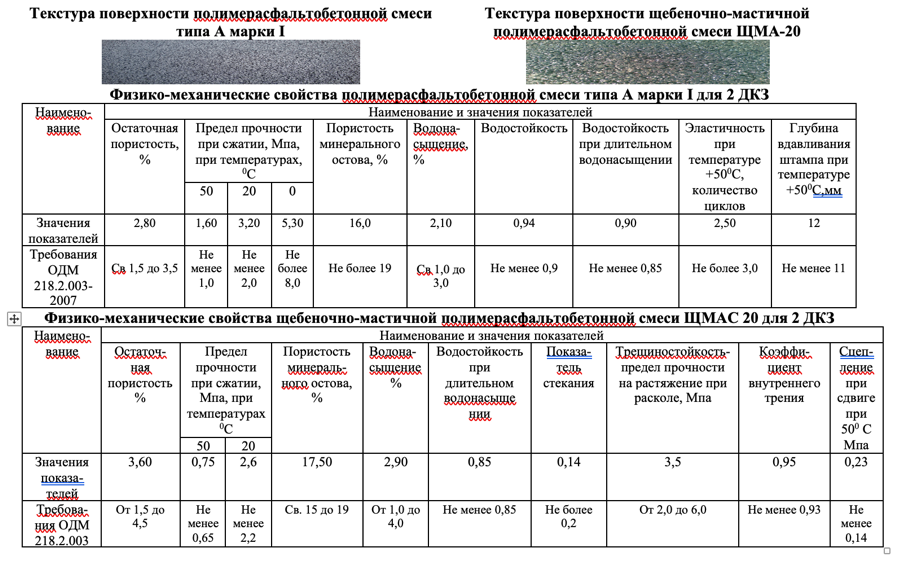